Tools
Hygiene rules
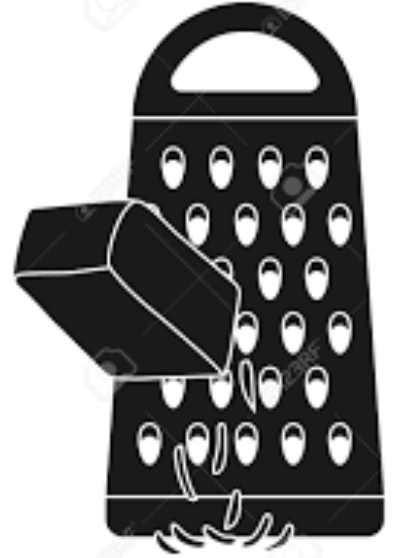 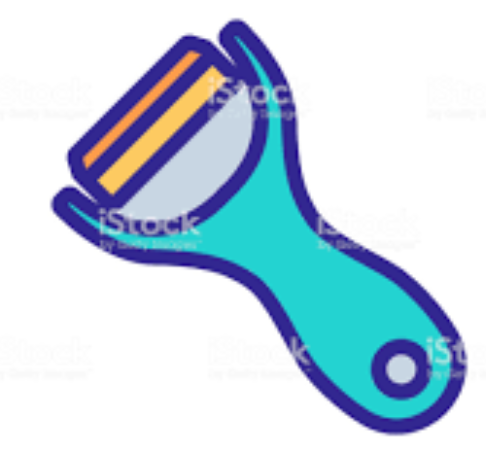 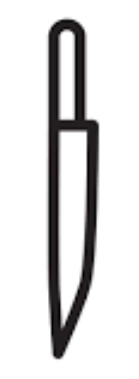 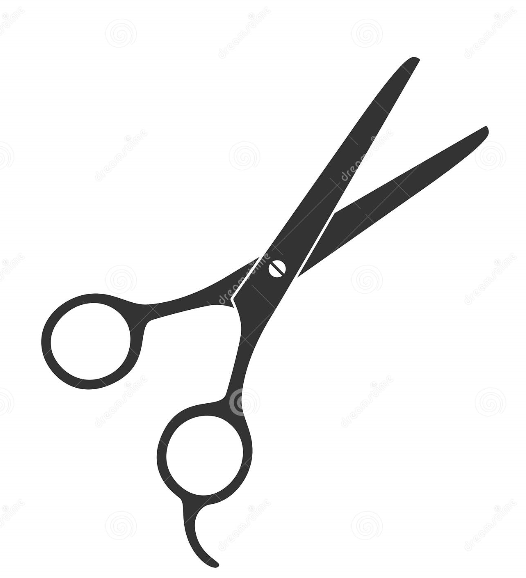 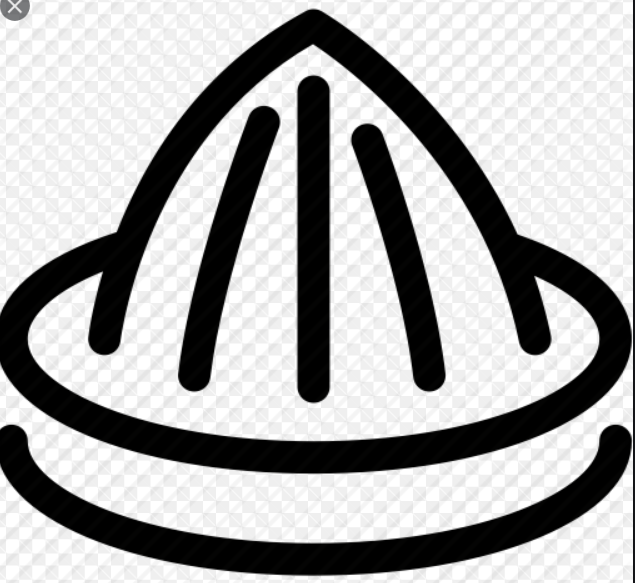 Remove jewellery
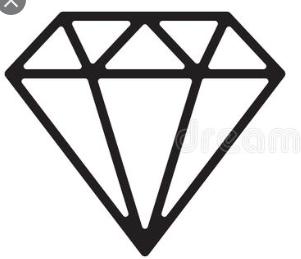 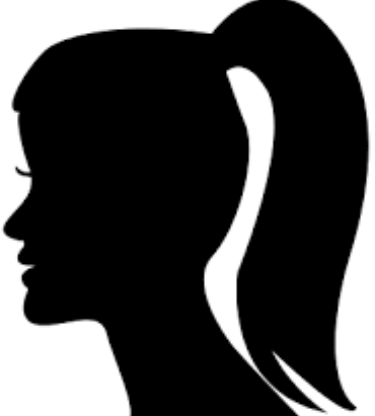 Knife
Tie hair back
Scissors
Juicer
Grater
Peeler
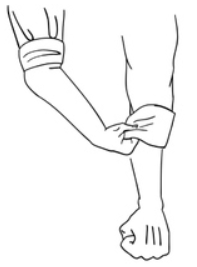 Food
Roll up sleeves
Techniques
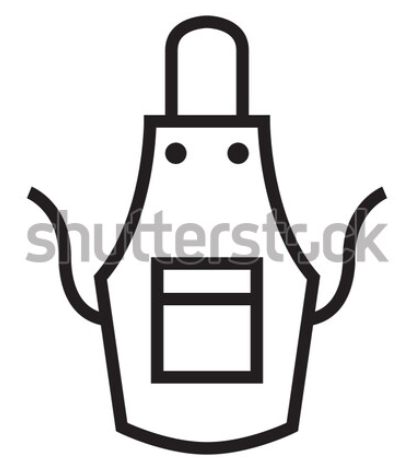 Put on apron
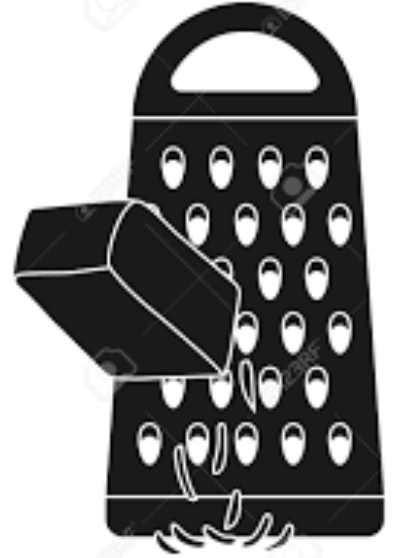 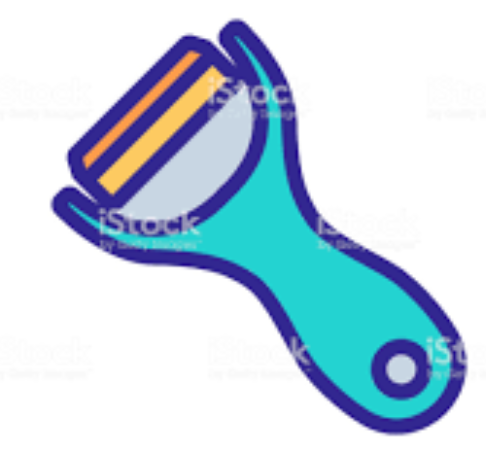 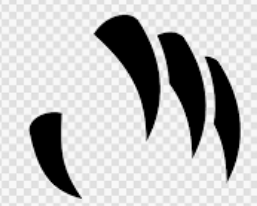 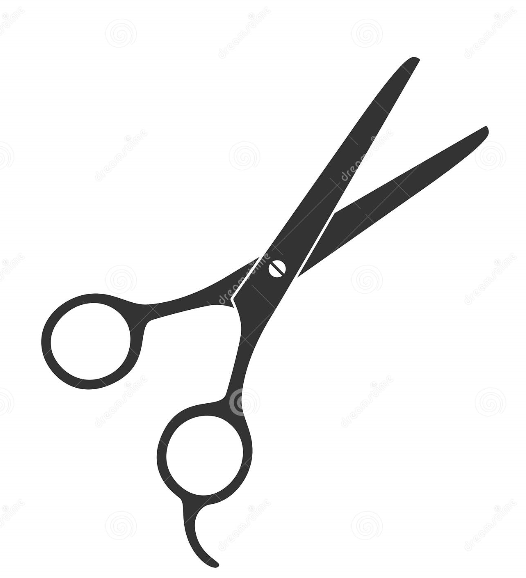 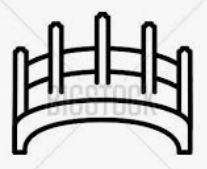 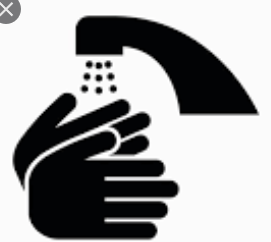 Wash hands
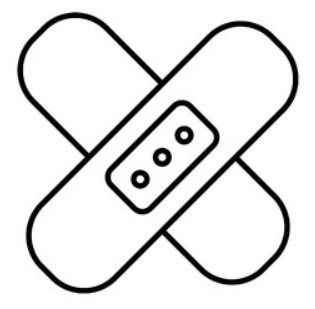 cut
Claw
Bridge
Peeling
grating
Cover any cuts
Vocabulary Organiser- Design Technology
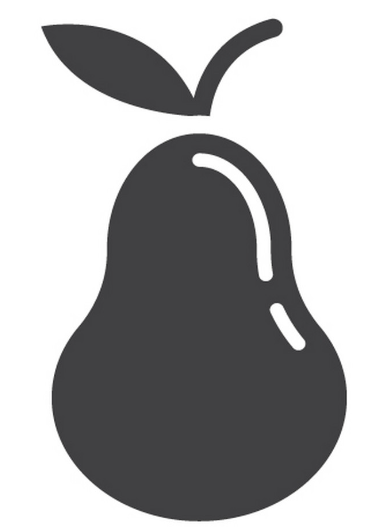 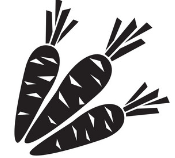 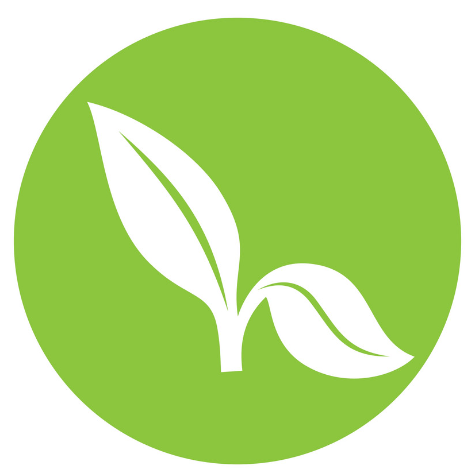 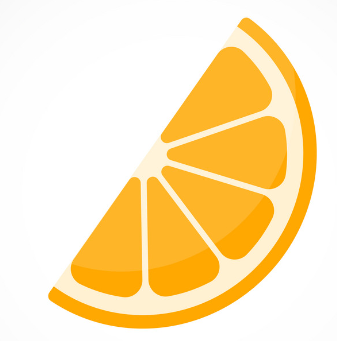 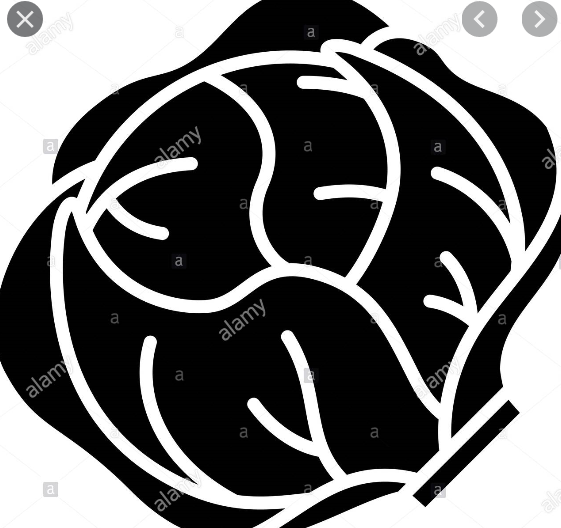 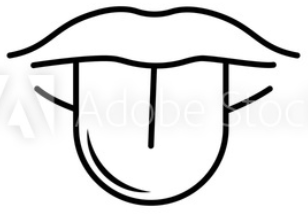 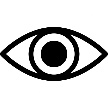 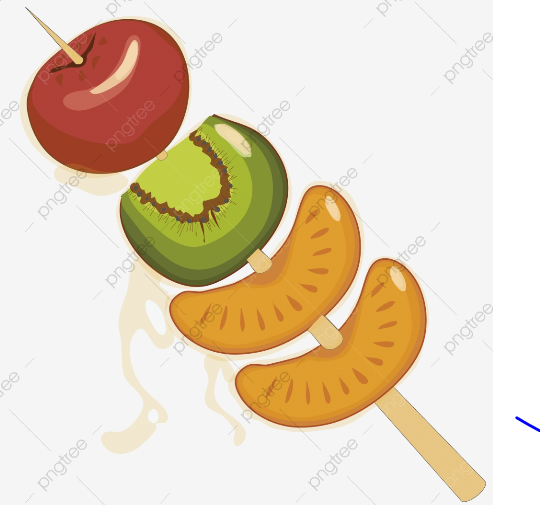 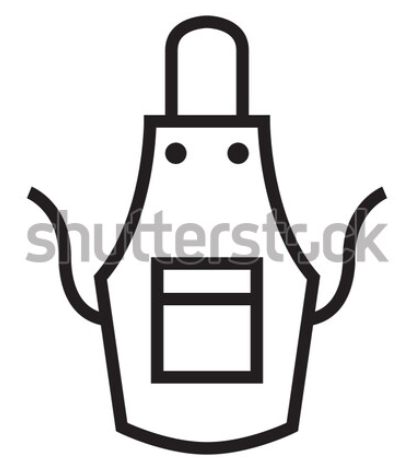 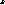 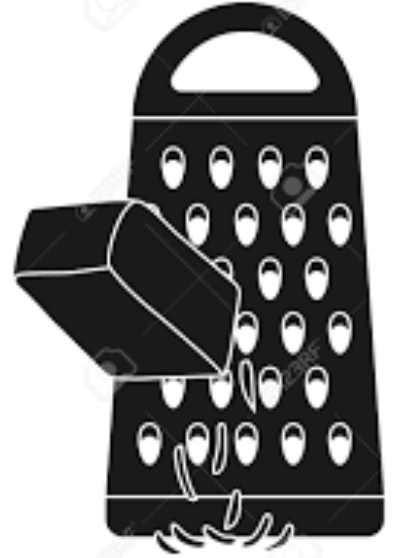 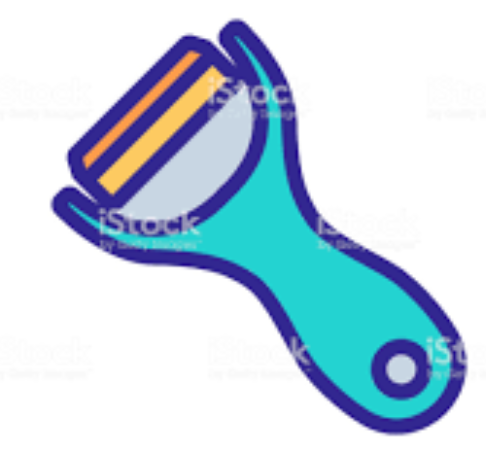 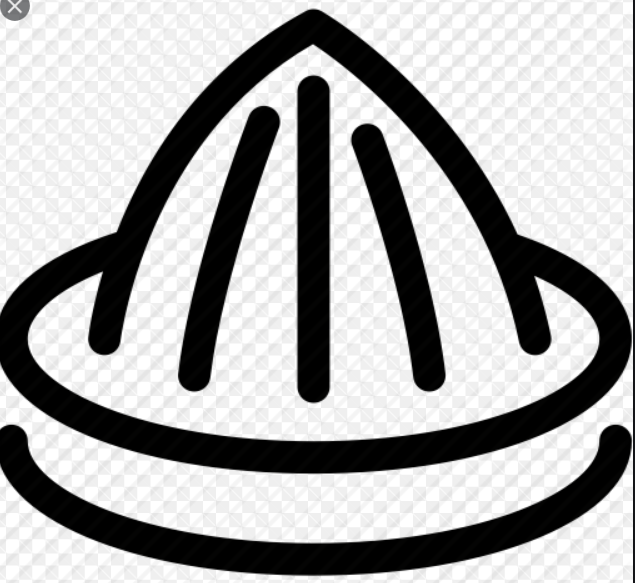